Gift Certificate
Your Business Name
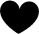 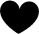 Follow us @yourbusinessname
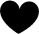 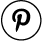 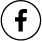 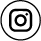 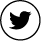 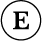 To
From
Amount
Expires
Cert ID#
Gift Certificate
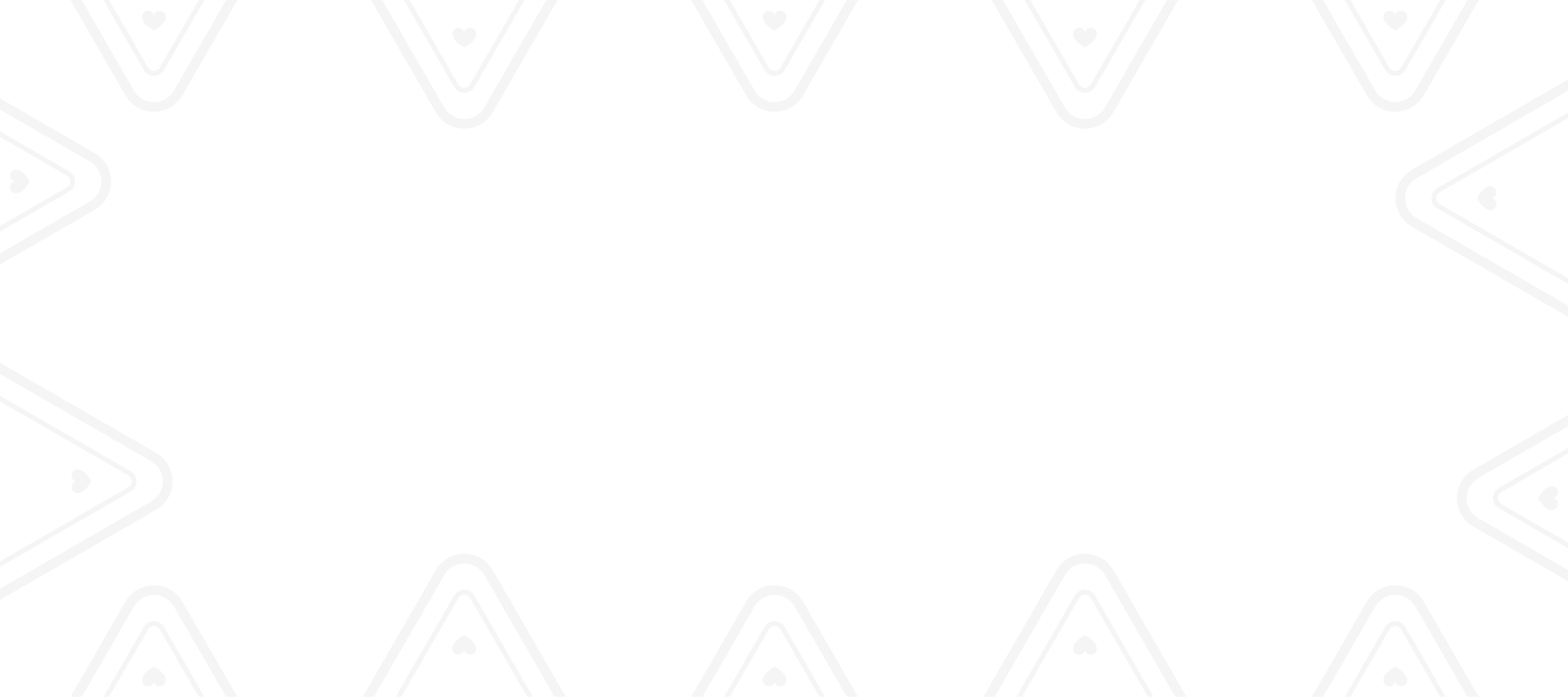 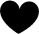 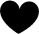 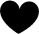 Something Special For You